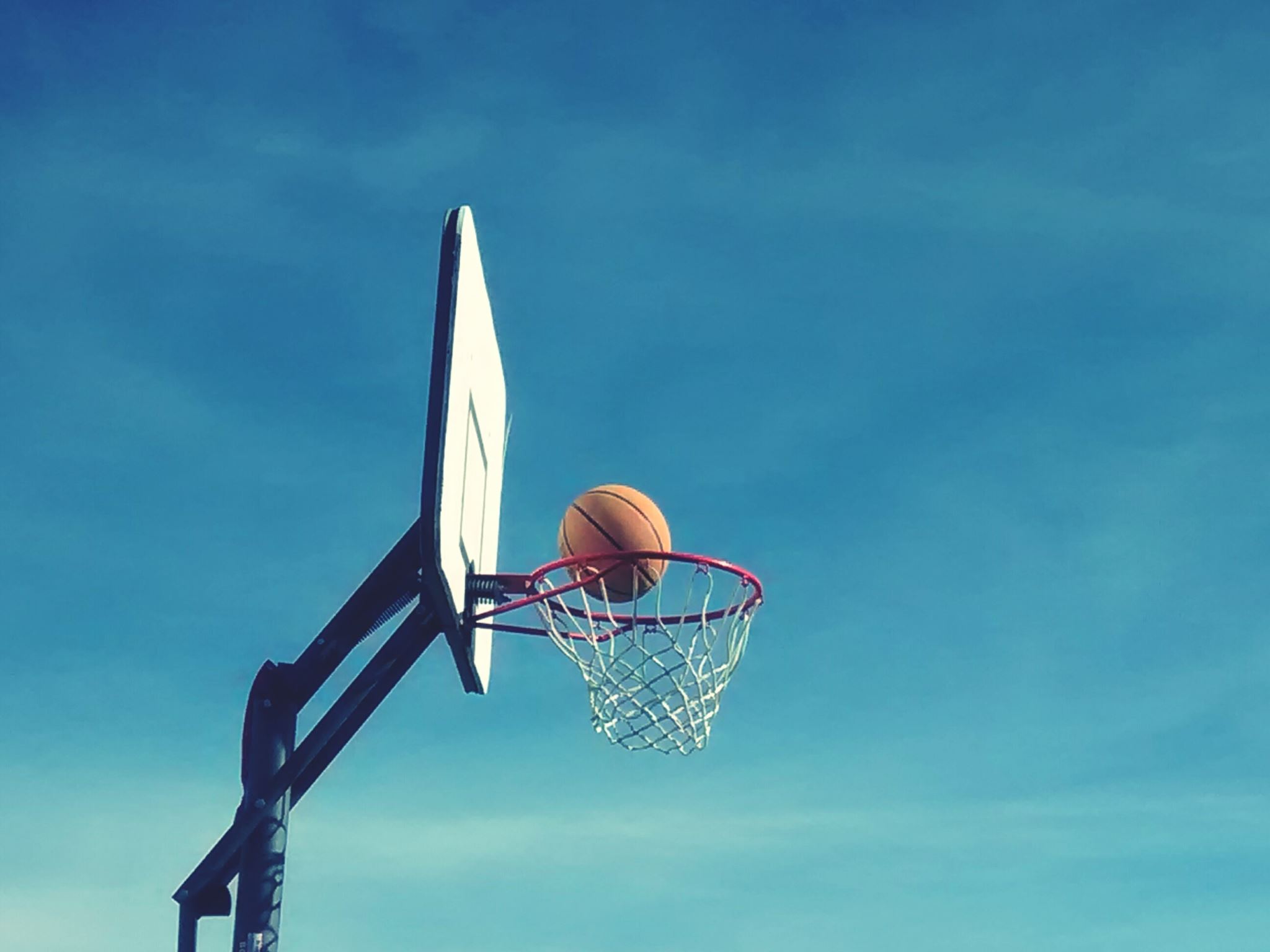 SPOR BİLİMLERİ FAKÜLTESİ
ANTRENÖRLÜK EĞİTİMİ BÖLÜMÜ
İÇERİK 

Bölüm Hakkında 
Akreditasyon Başvurusu 
Lisans Programı
Uzmanlık Hocalarımız
Hedeflerimiz
Stratejik Amaç
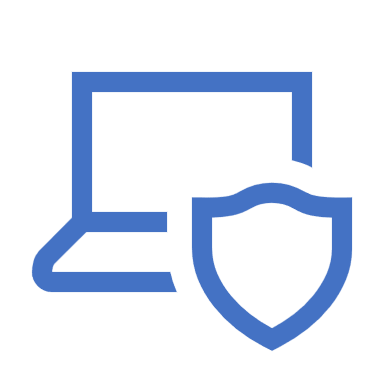 KADROMUZ
12
5
3
1
2
1
[Speaker Notes: İsimler ve foto gelecek]
BÖLÜM HAKKINDA BİLGİLER
ÖĞRENCİLERİMİZ
-
[Speaker Notes: Kabul edilen öğrenciler]
2022 ANTRENÖRLÜK EĞİTİMİ LİSANS BAŞVURU İSTATİSTİKLERİ
KONTENJAN
50
TOPLAM BAŞVURU SAYISI
1105
GEÇERLİ BAŞVURU SAYISI
542
TOPLAM KAYIT OLAN MİLLİ SAYISI
18
BAŞVURAN MAKS TYT
336
TOPLAM BAŞVURULAN BRANŞ SAYISI
19
BAŞVURAN MİN TYT
180
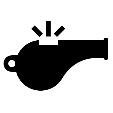 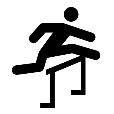 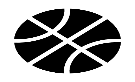 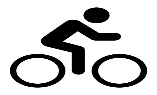 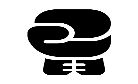 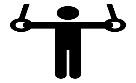 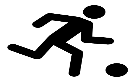 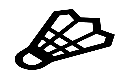 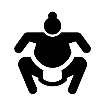 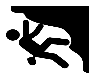 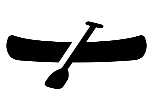 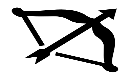 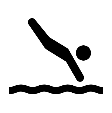 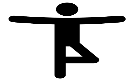 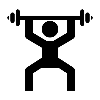 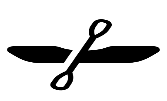 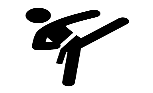 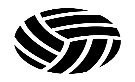 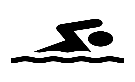 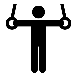 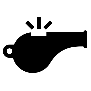 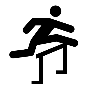 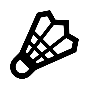 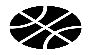 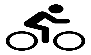 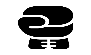 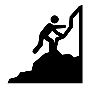 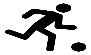 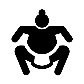 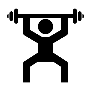 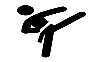 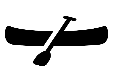 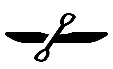 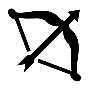 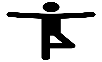 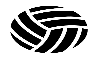 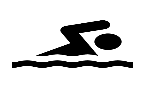 B
EĞİTİM VE ÖĞRETİM
ÖLÇÜT 1
ÖLÇÜT 9
ÖLÇÜT 7
ÖLÇÜT 3
ÖLÇÜT 6
Akreditasyon Başvurusu Yapıldı
ÖLÇÜT 4
ÖLÇÜT 5
ÖLÇÜT 8
ÖLÇÜT 10
ÖLÇÜT 2
LİSANS PROGRAMI REVİZE EDİLDİ
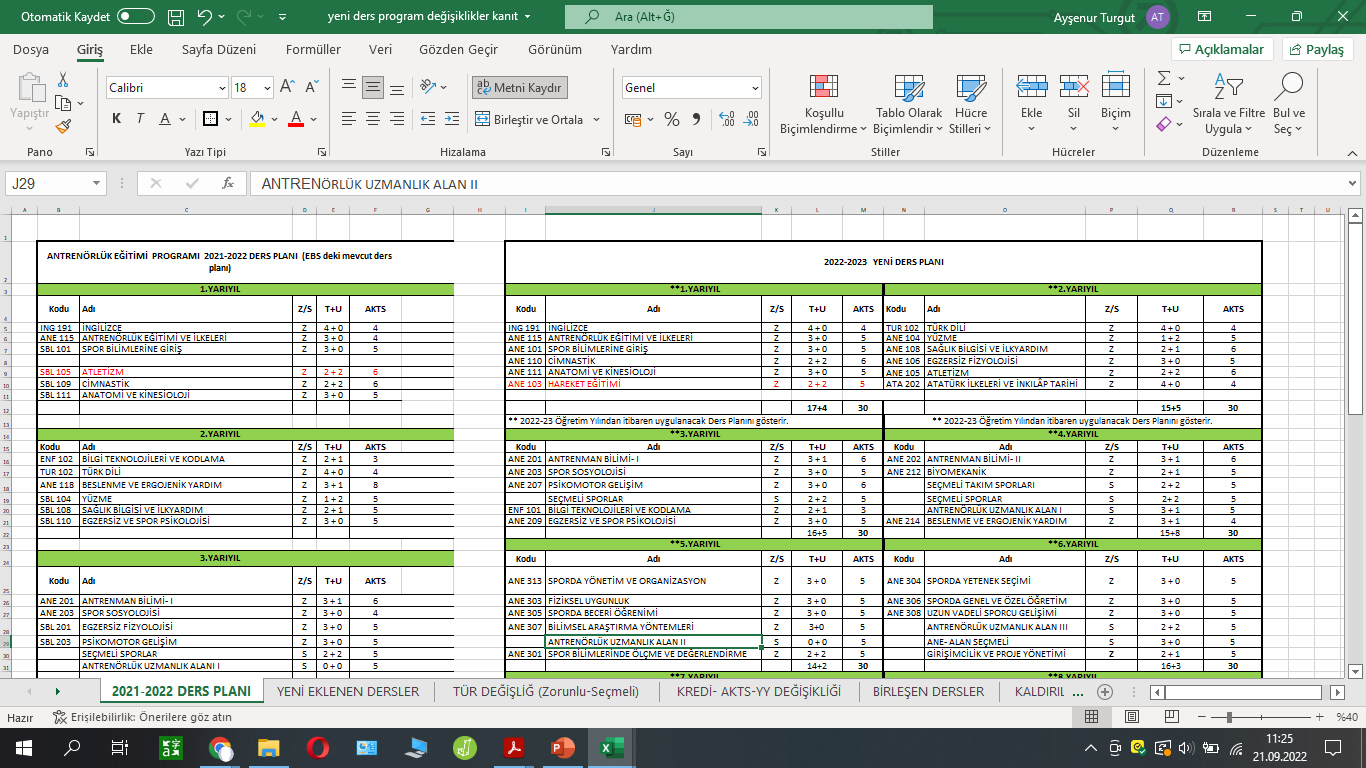 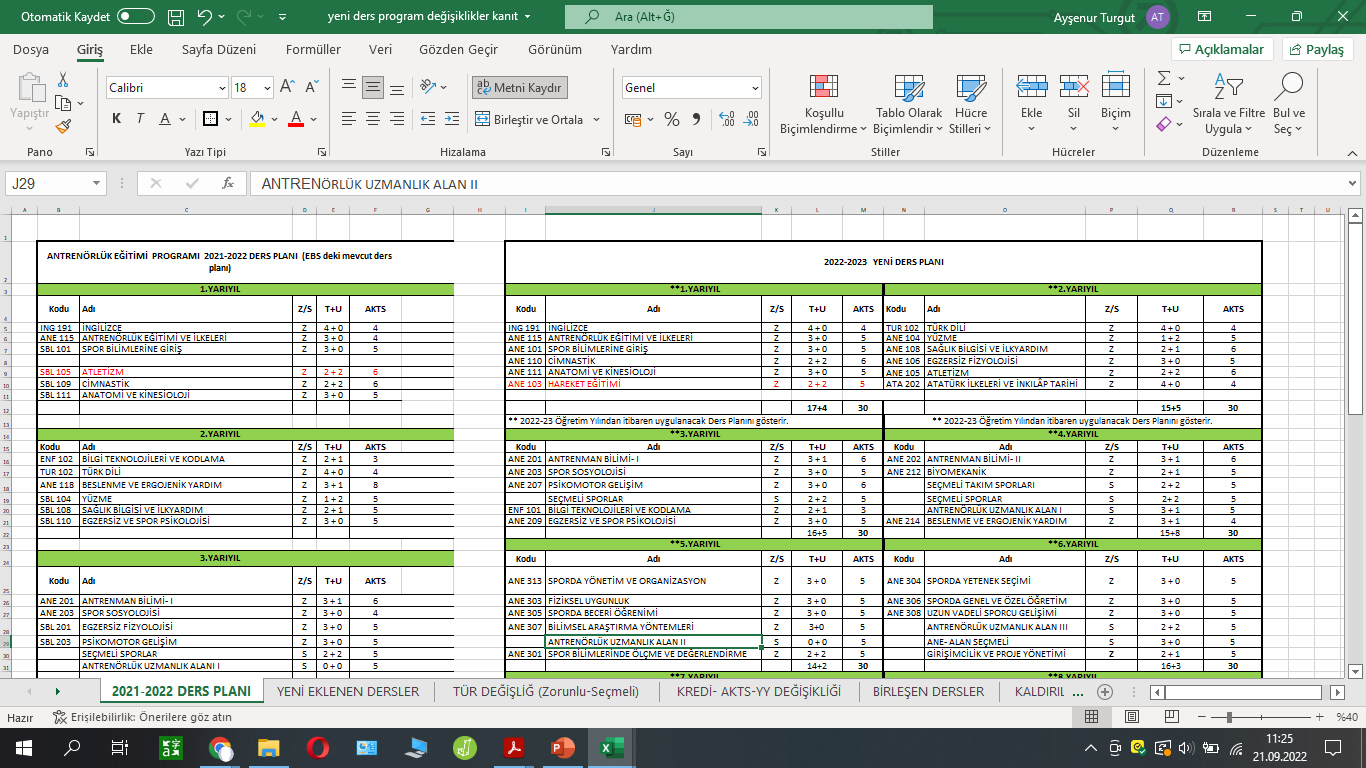 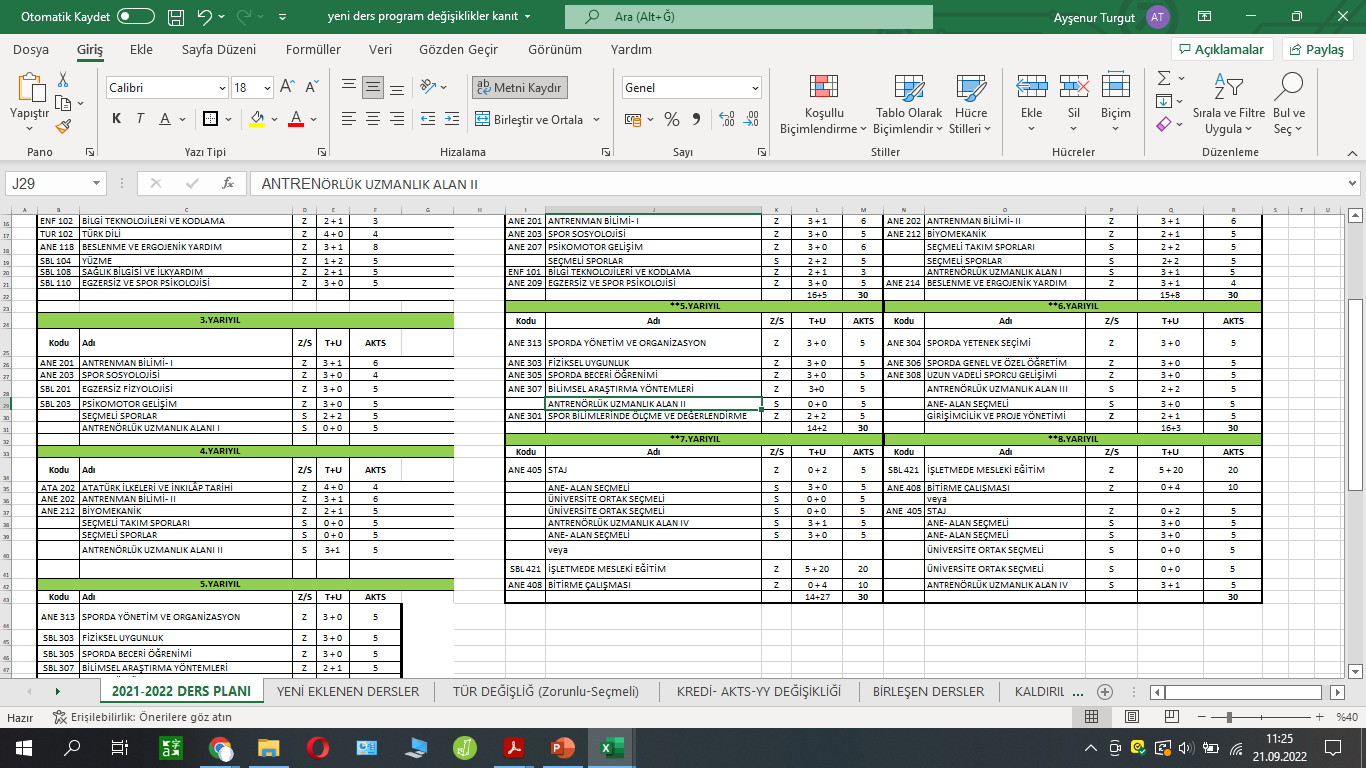 UZMANLIK HOCALARIMIZ
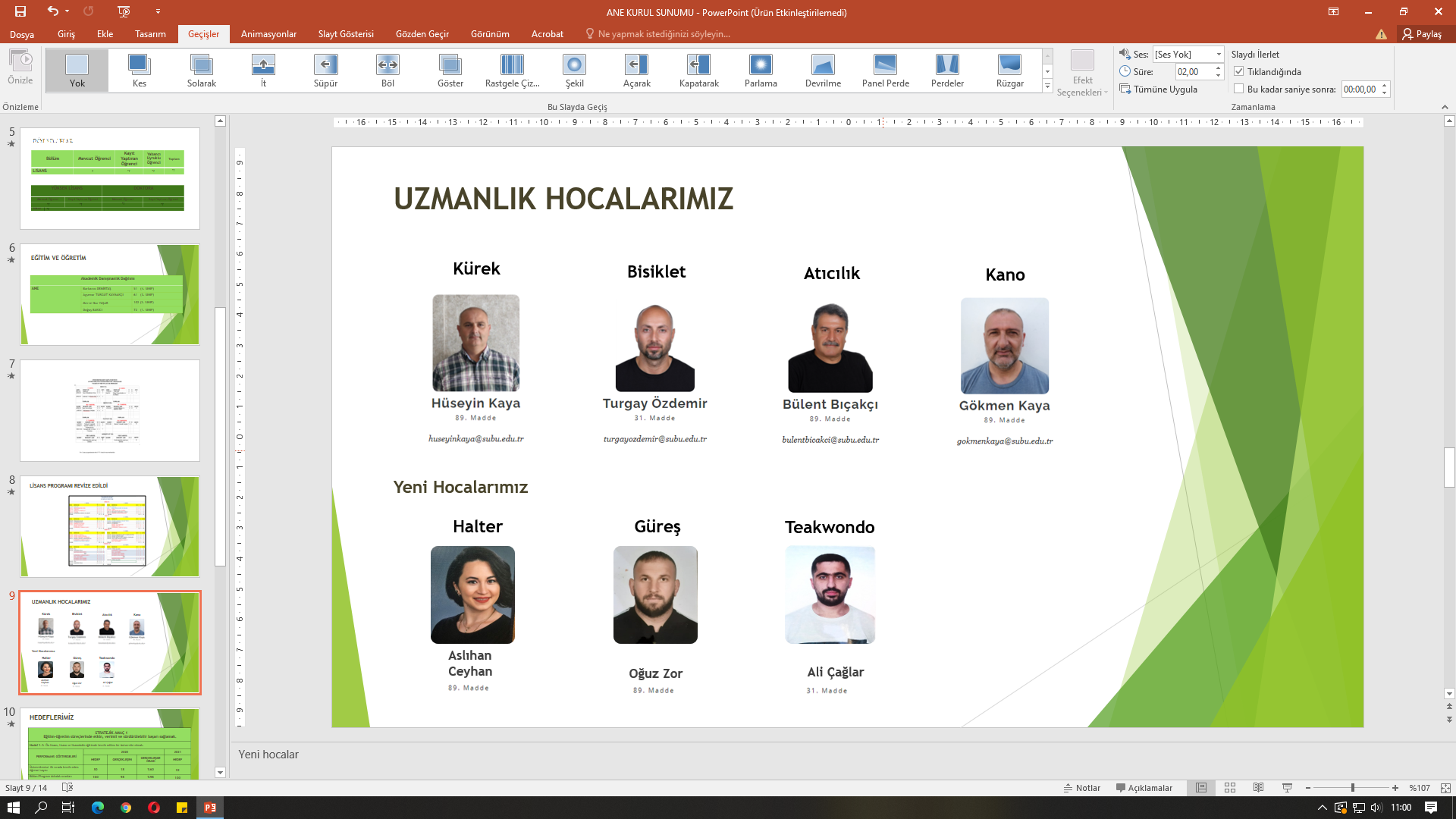 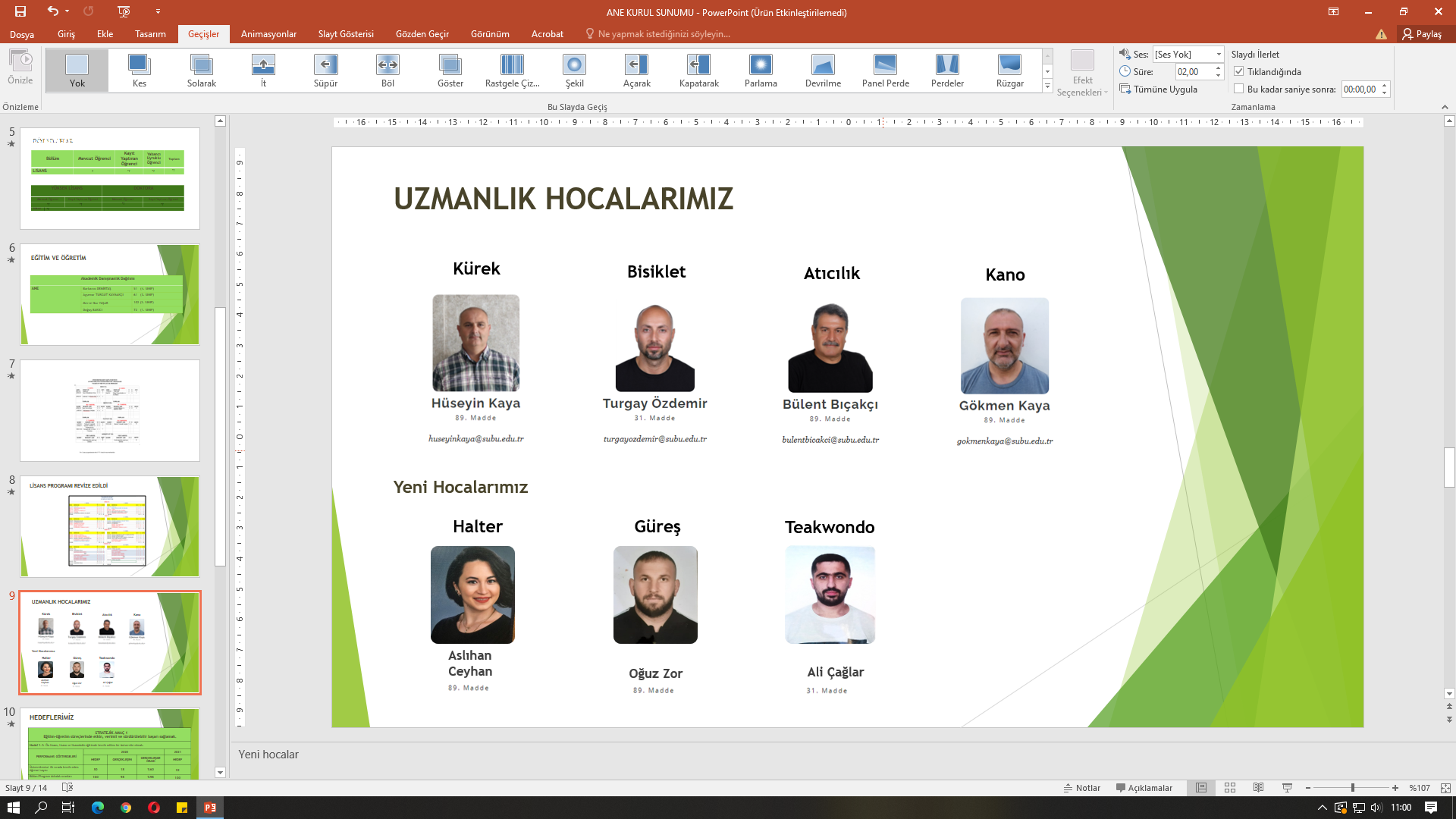 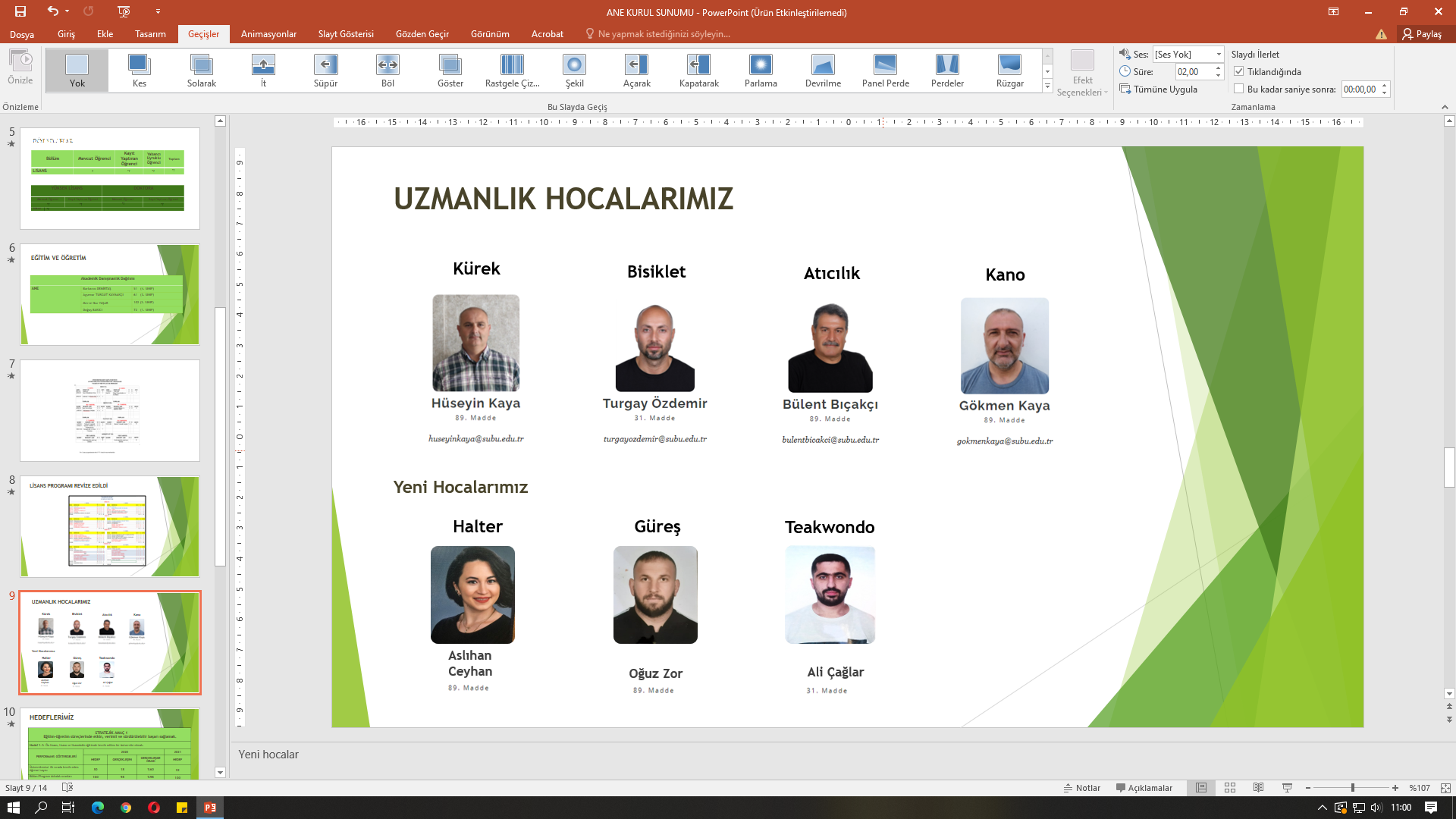 Atıcılık
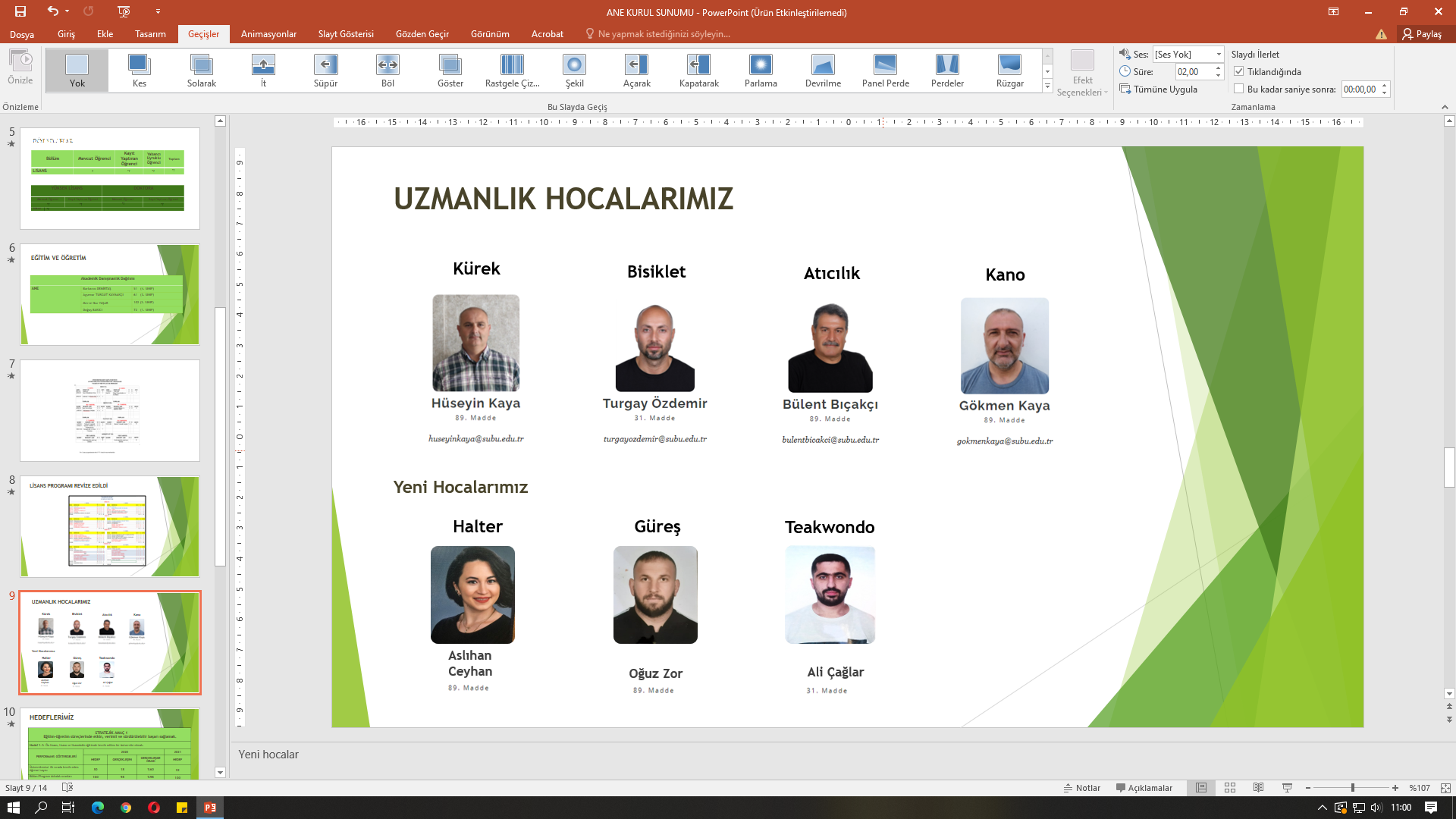 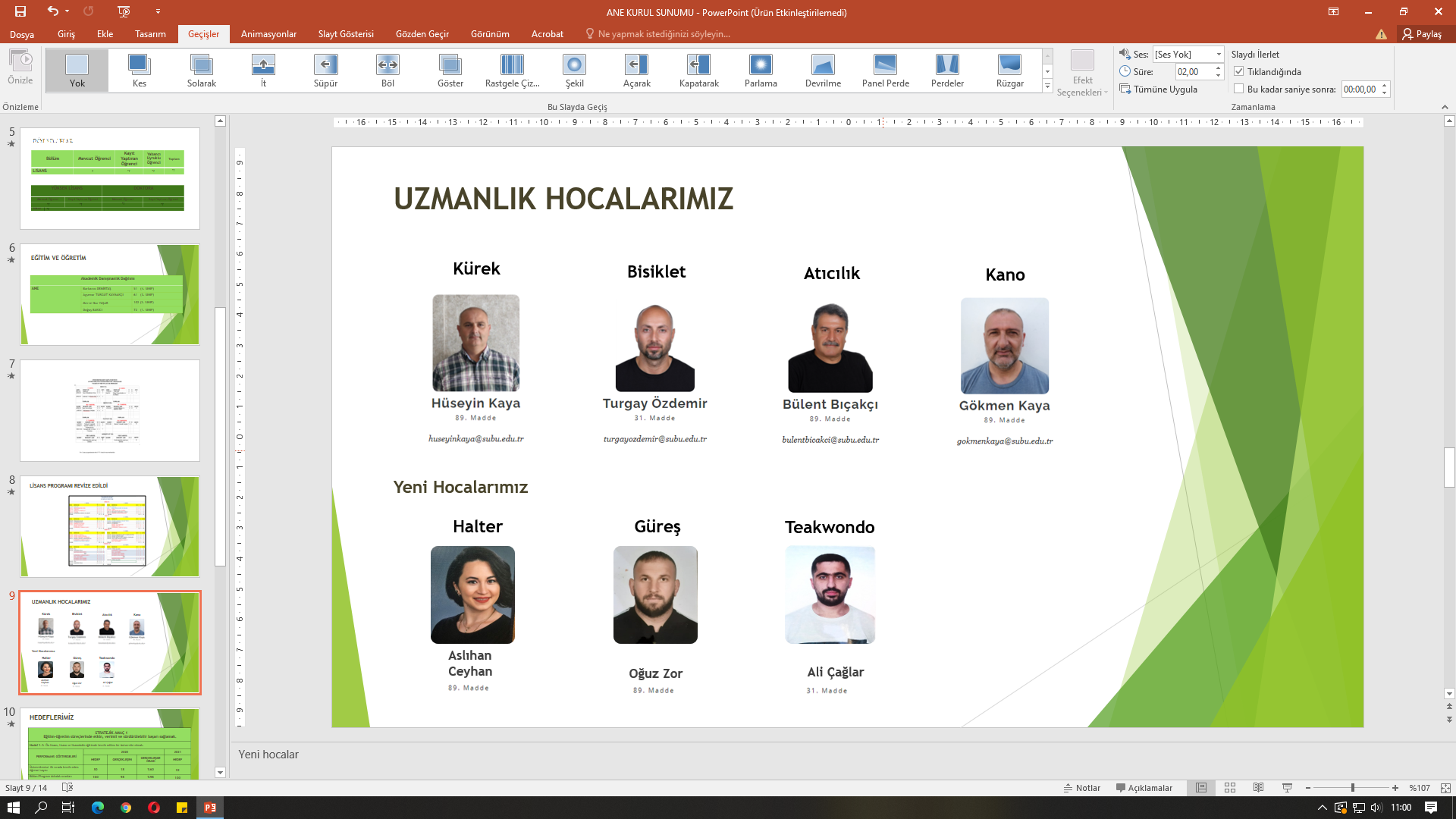 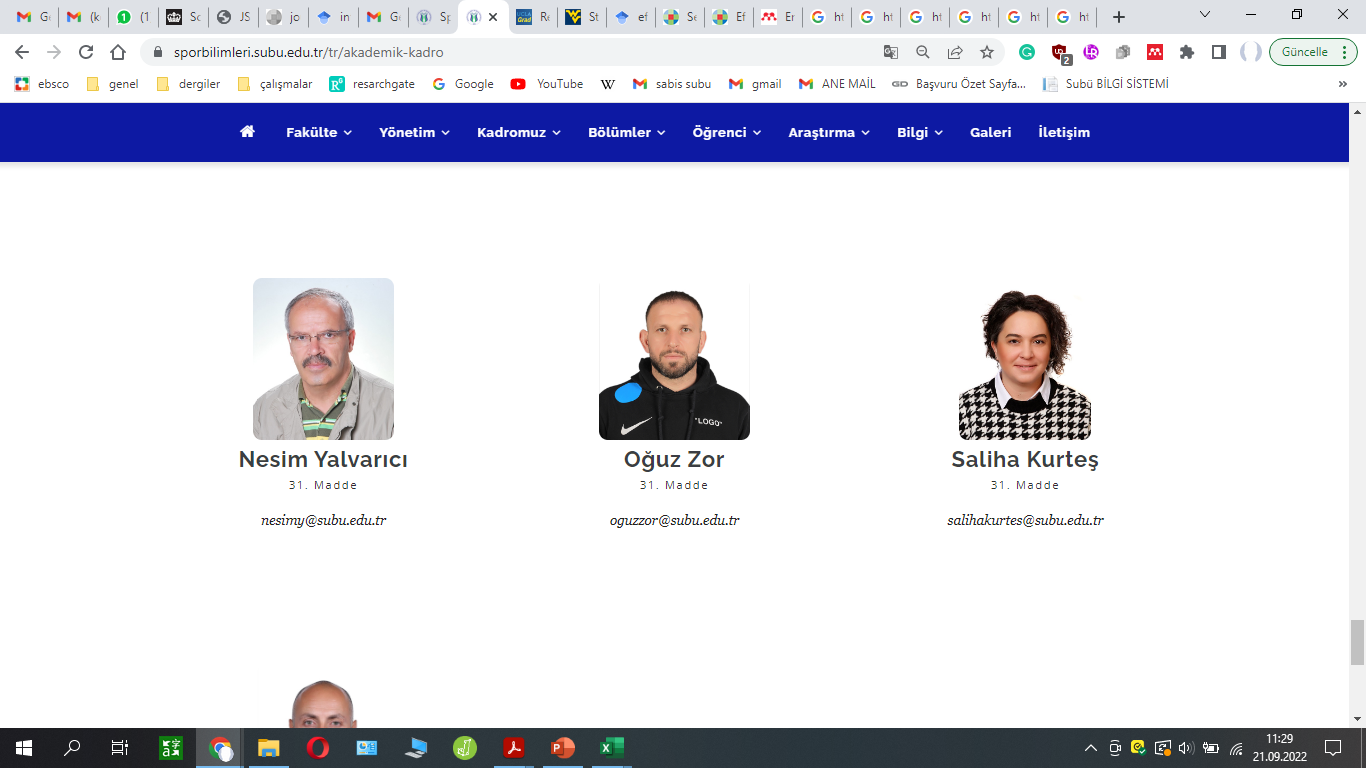 HEDEFLERİMİZ
32
33
100
100
10
10
2
2
EĞİTİM VE ÖĞRETİM
ARAŞTIRMA VE GELİŞTİRME
*Google Akademik verileri 15.09.2022
[Speaker Notes: 2021 şimdiye kadar yada ilk altı gerçekleşen, patent ve iş birliği nedir? Google akademi atıf]
ARAŞTIRMA VE GELİŞTİRME
Sosyal Medyada Biz
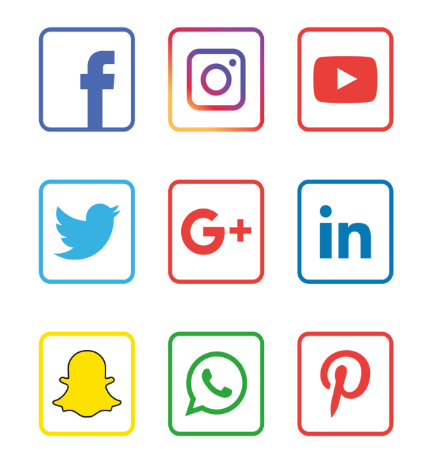 Instagram: subusporbilimleri

Twitter: subuantrenorluk

Facebook: subuantrenorluk

YouTube: SUBUSporBilimleriFak
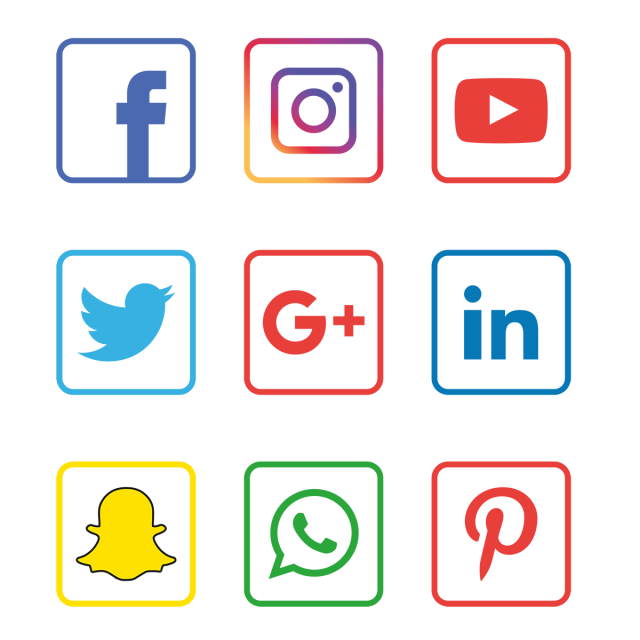 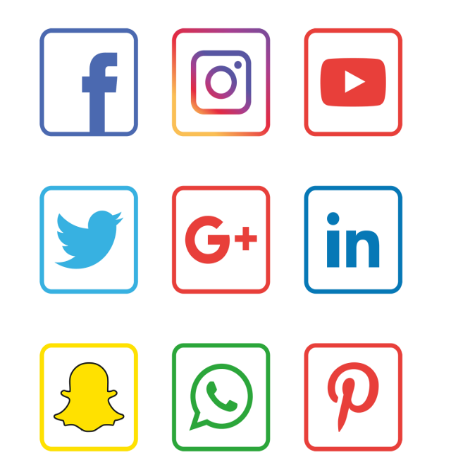 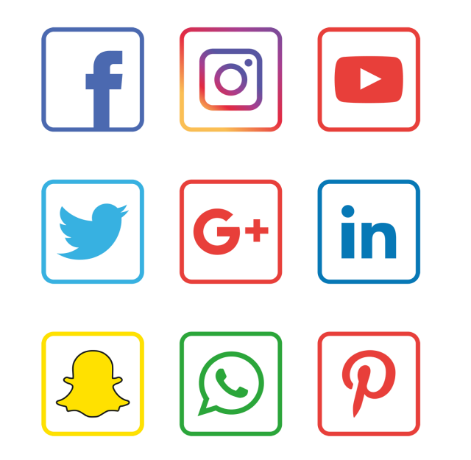 SONUÇ VE DEĞERLENDİRME
AKREDİTASYON BAŞVURUSU YAPILDI
ANE LİSANS PROGRAMI GÜNCELLENDİ
WEB SAYFASI GÜNCELLENDİ, SOSYAL MEDYA HESAPLARI AKTİF OLARAK KULLANILIYOR
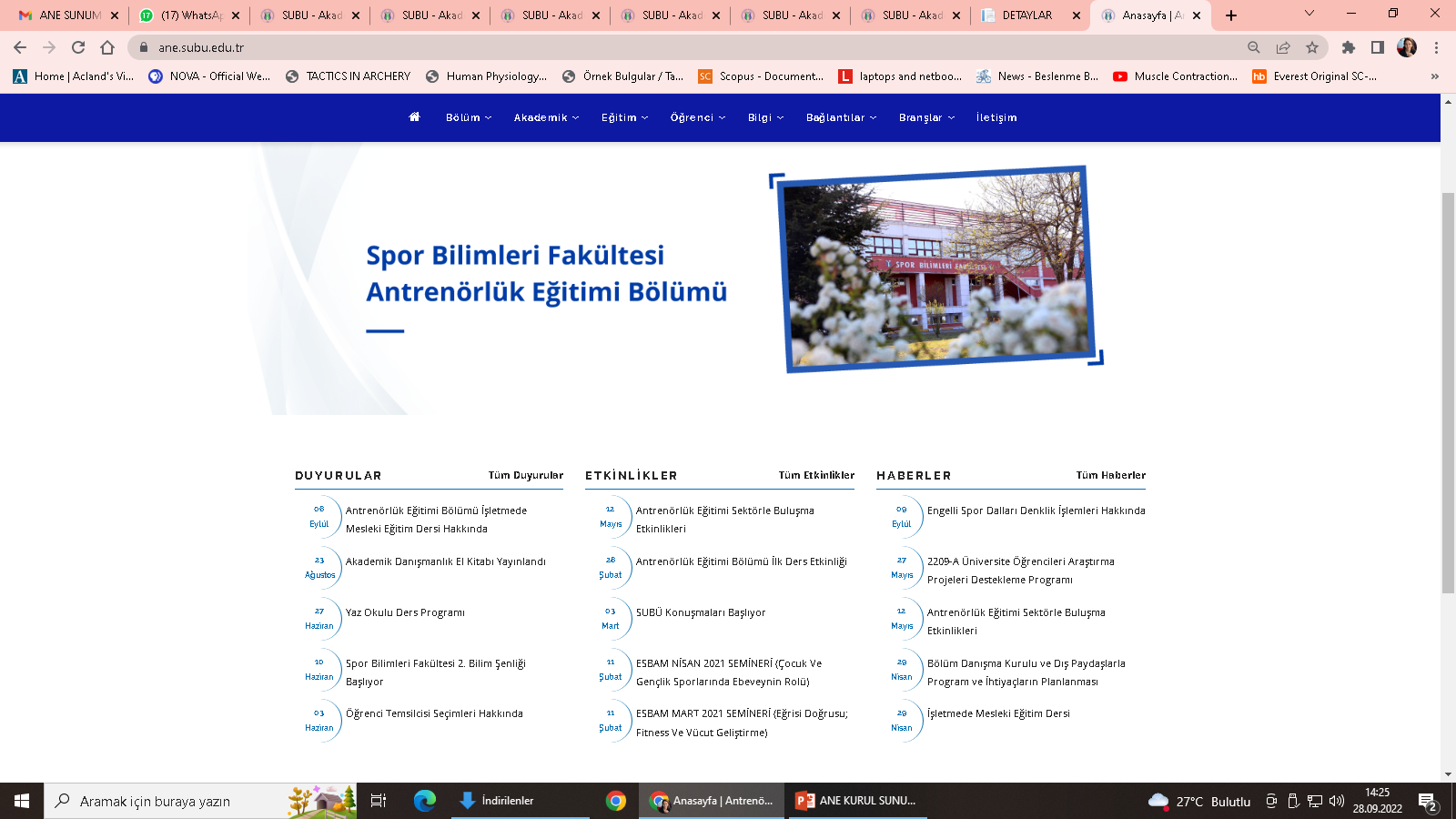